RENDICIÒN DE CUENTAS AÑO 2023COMISIÒN DE SOCIALESConjuntamente con el Presidente del Gad Parroquial se recibió productos alimenticios y  se realiza su elaboración.
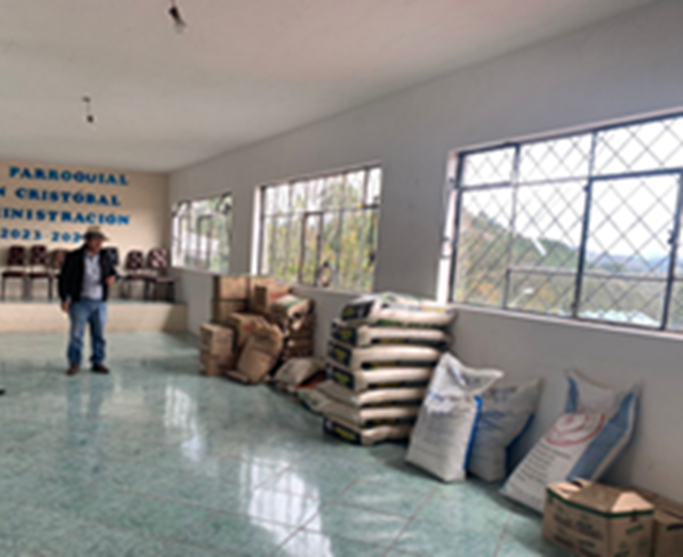 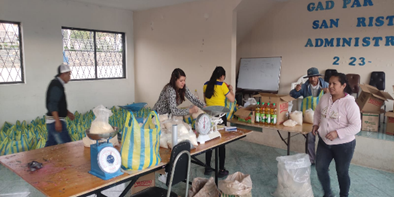 Se realiza  la entrega de raciones alimenticios a 125 beneficiarios  de la Parroquia San Cristóbal,.
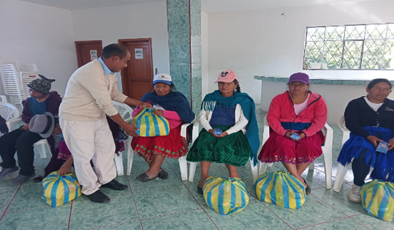 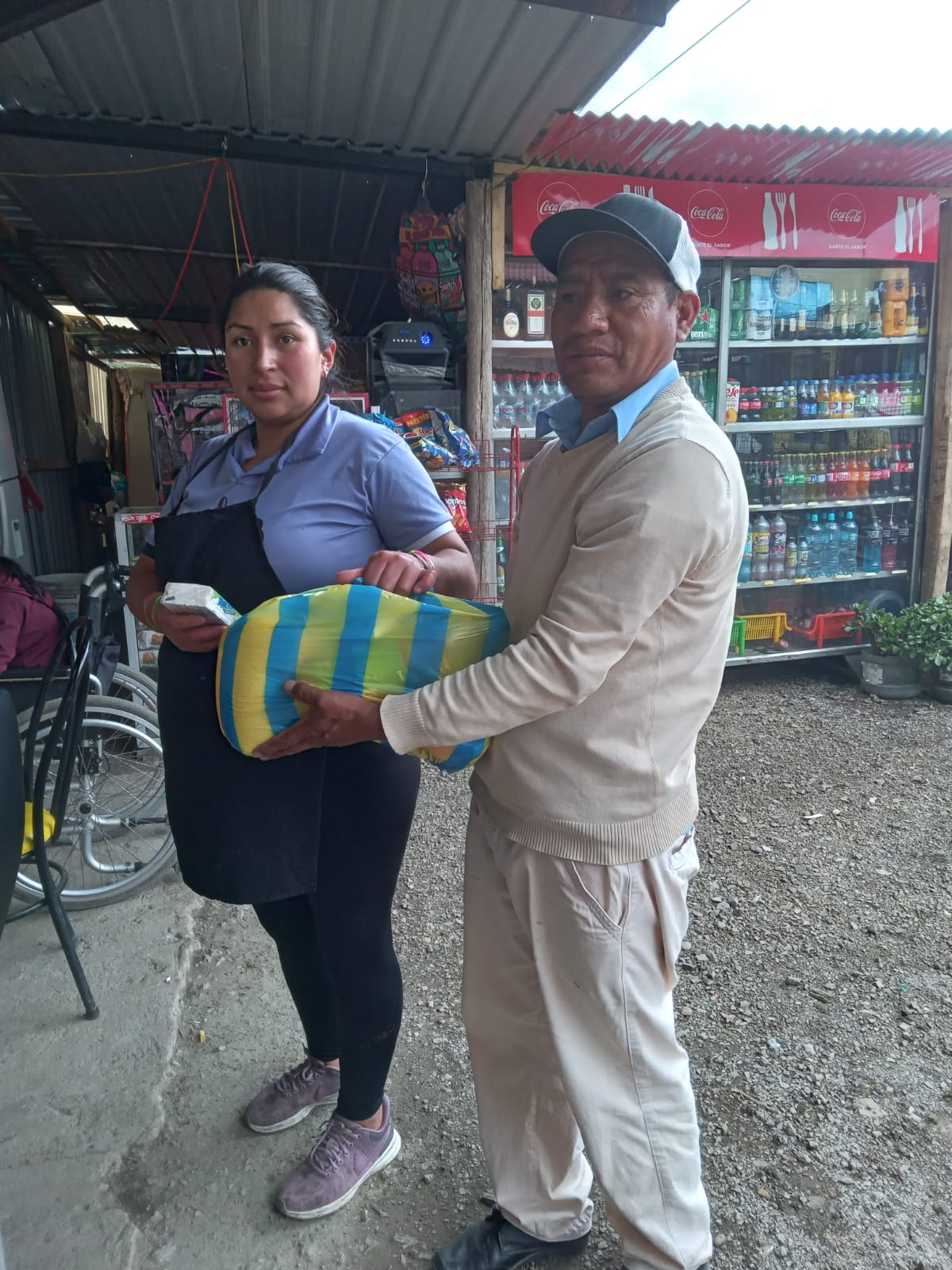 Se coordina  la salida a Santa Isabel con los adultos mayores , lograron divertirse, integrarse, participar entre ellos.
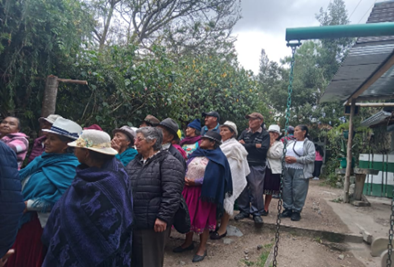 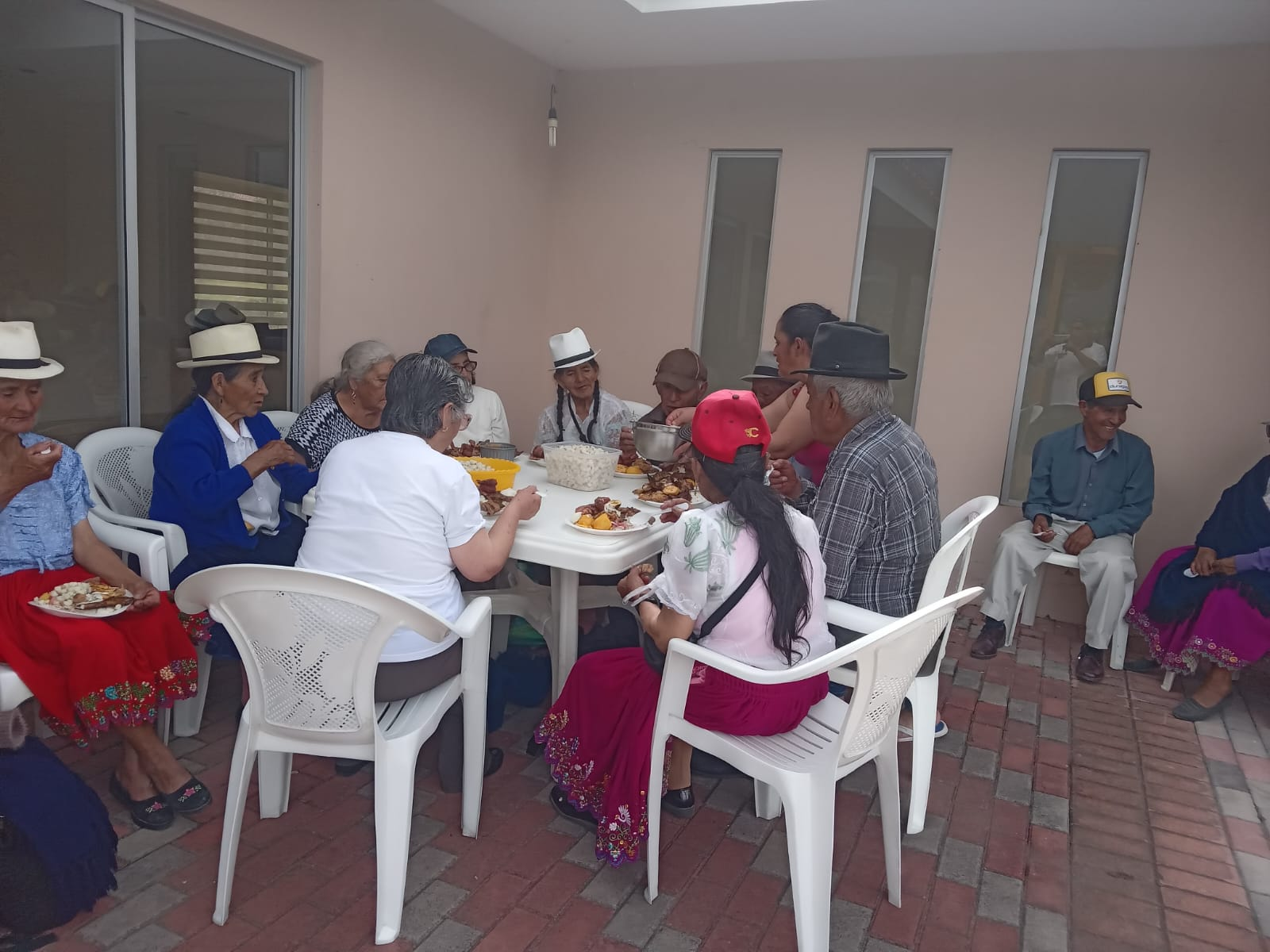 Se participó de las reuniones ordinaria y extraordinarias donde se trató puntos muy importantes y aprobación del presupuesto para el año 2024
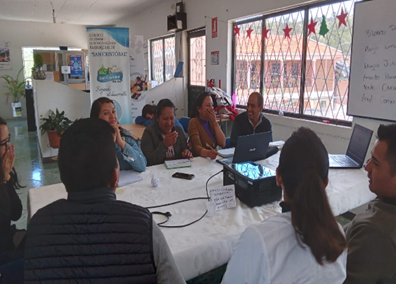 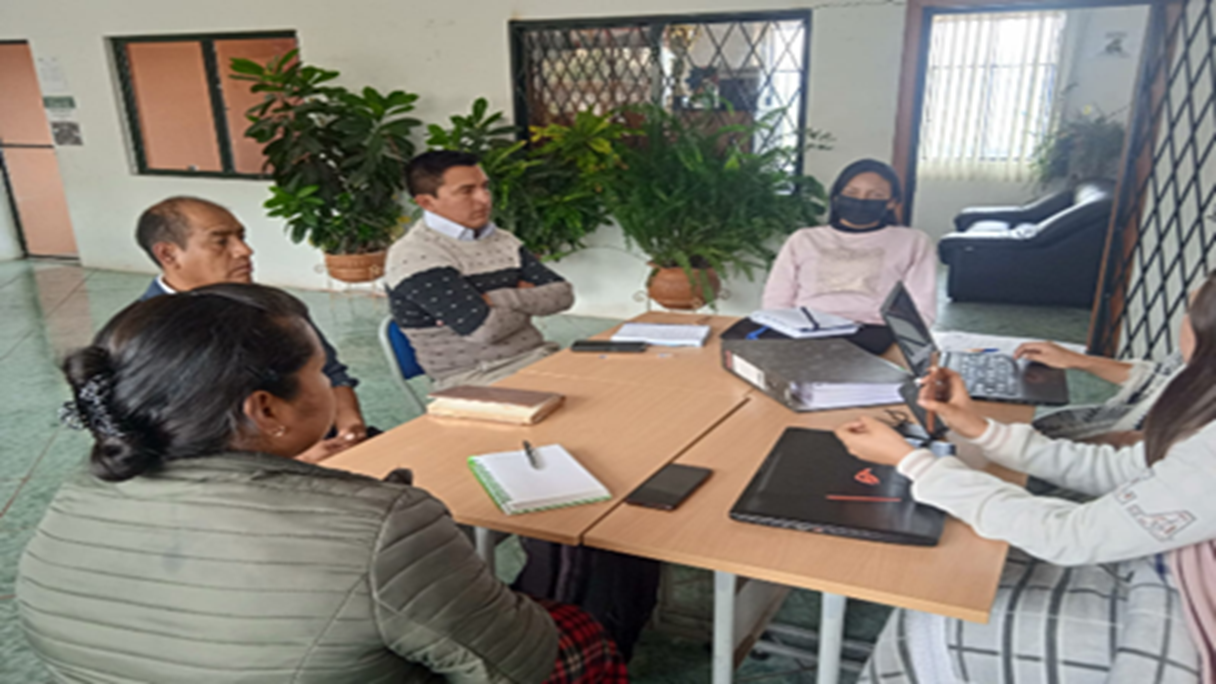 Se participó del Taller de fortalecimiento institucional dictado por la Universidad de Cuenca.
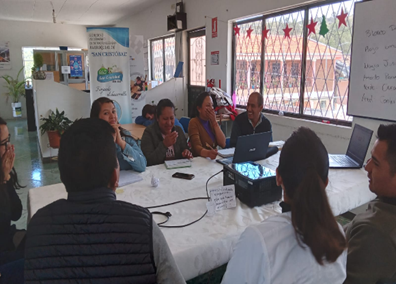 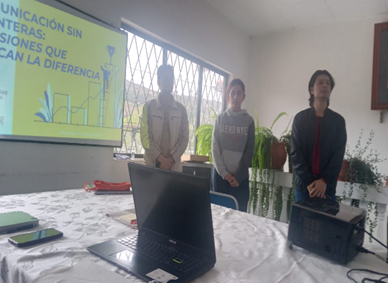 Se realiza con los adultos mayores  varias dinámicas y destrezas.
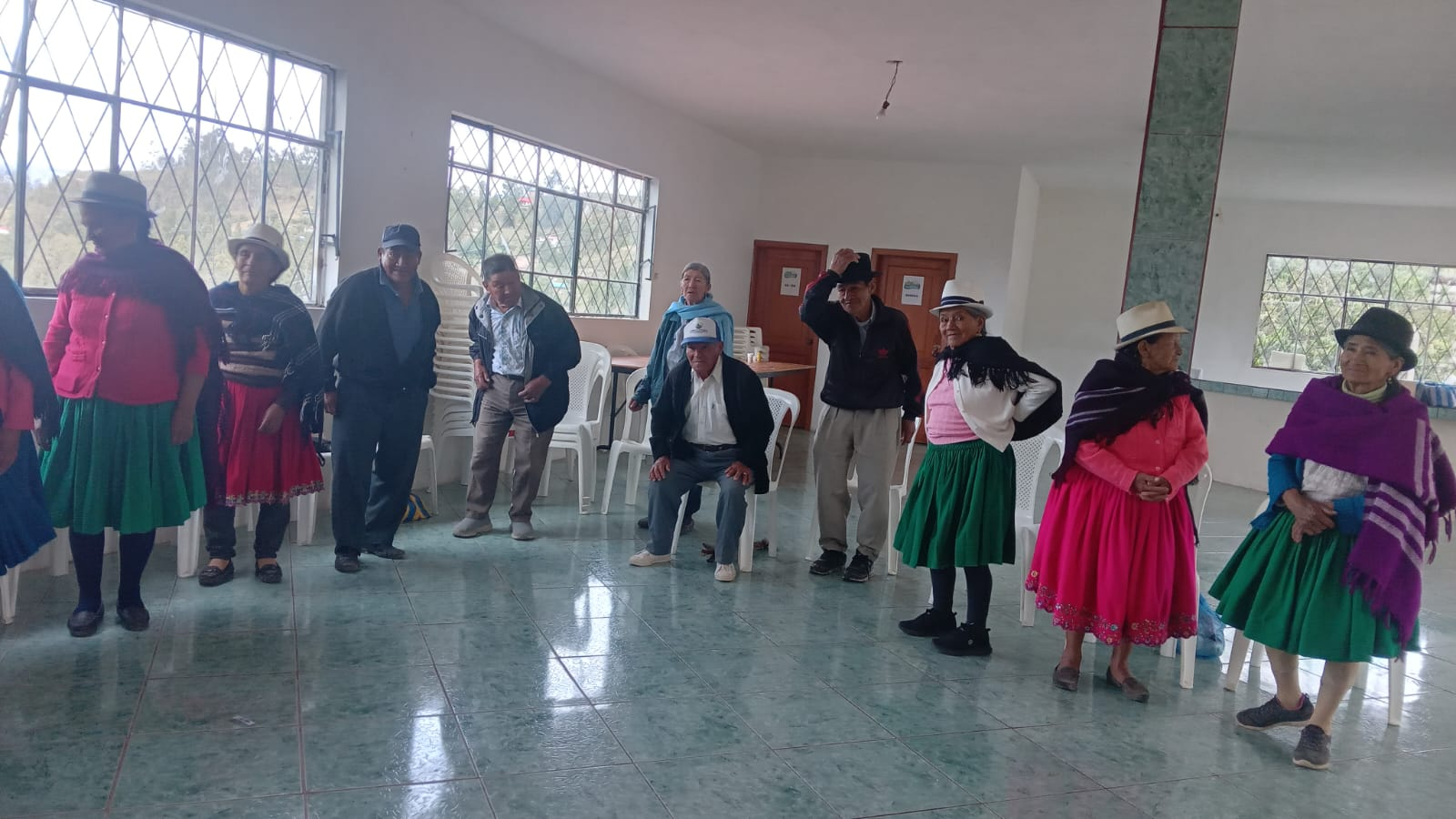 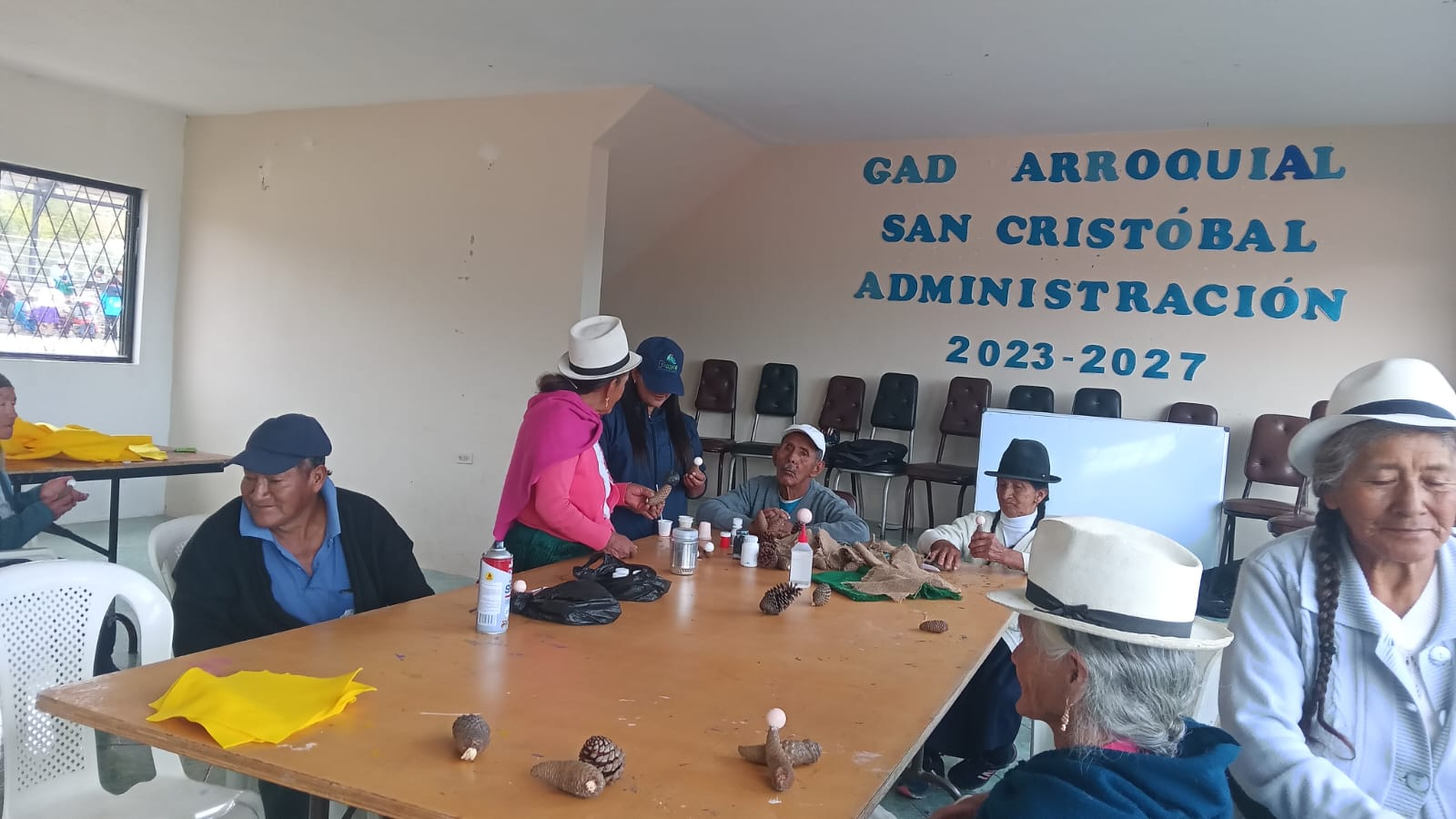 Se participó de la clausura de los talleres impartidos por Secap y el Gad Parroquial.
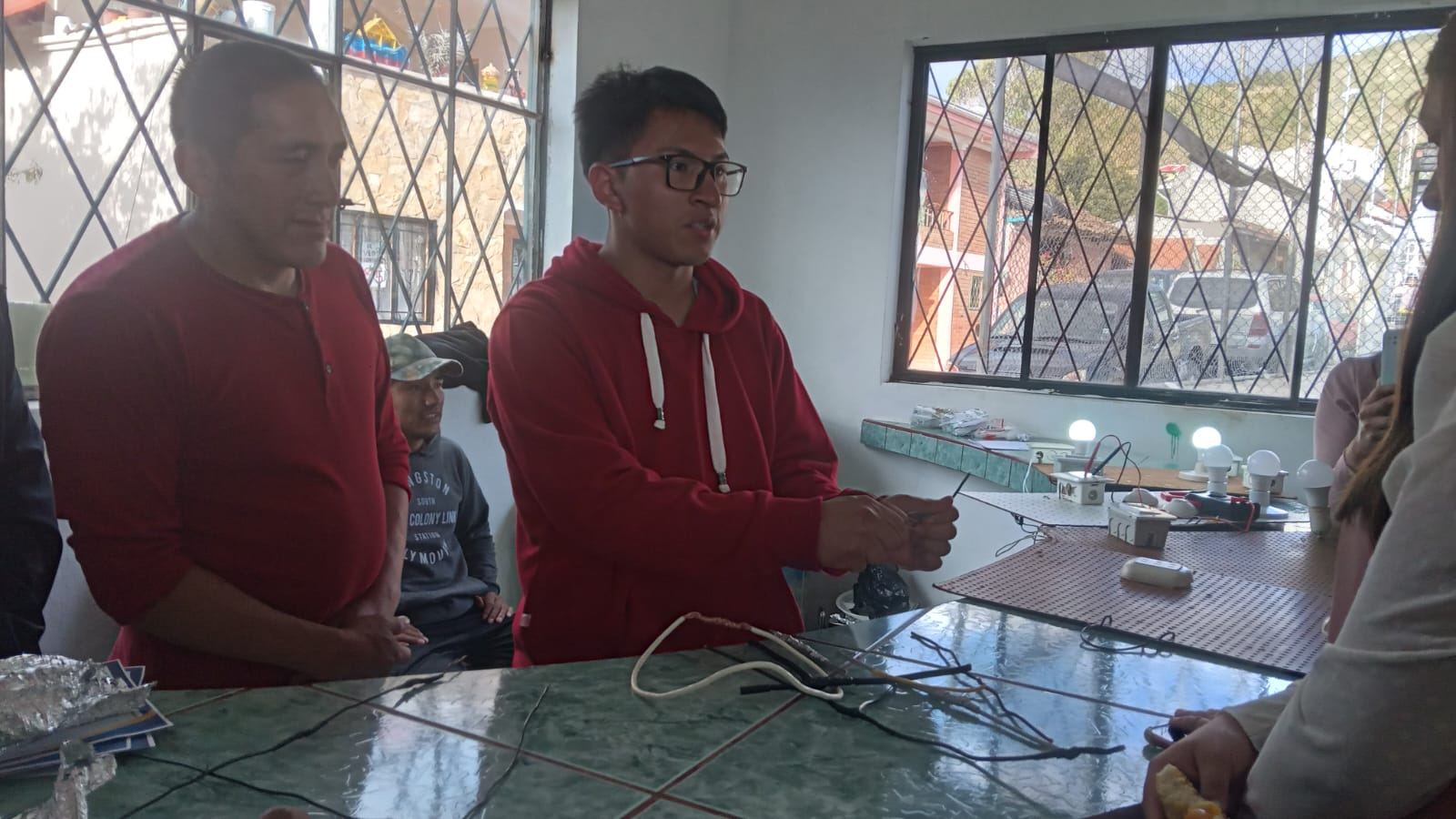 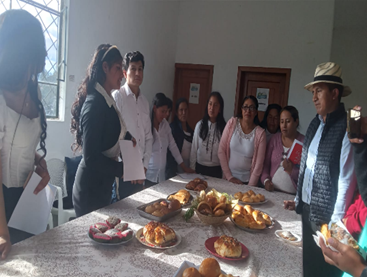 Se participa  de la asamblea parroquial con todos los presidentes de las comunidades para la priorización de vías
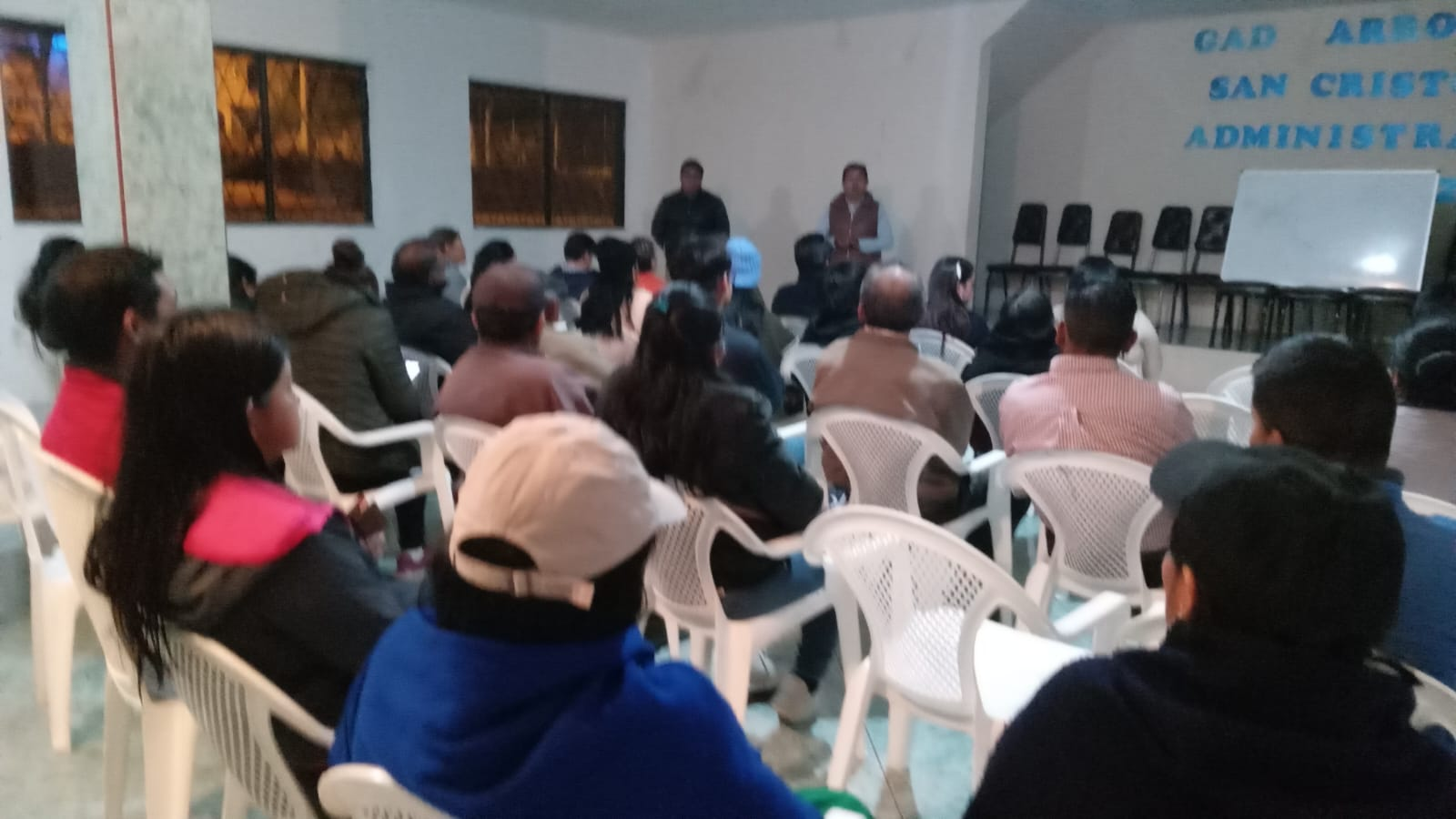 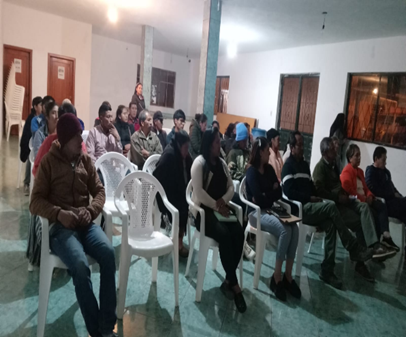 Se realizo auto gestión conjuntamente con el sr presidente para el agasajo navideño
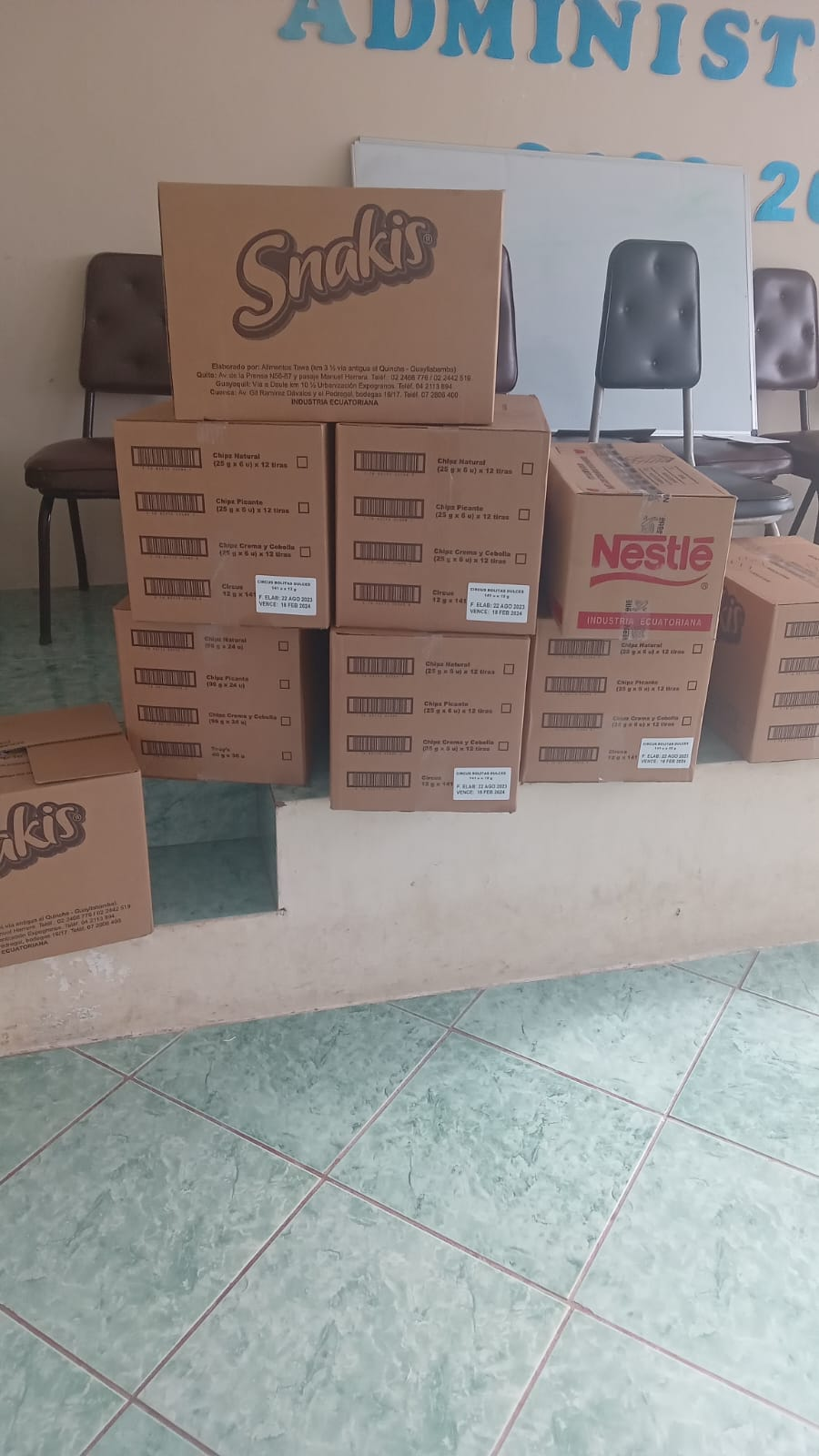 Participamos de la navidad
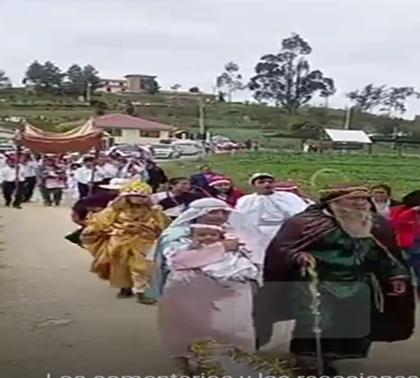 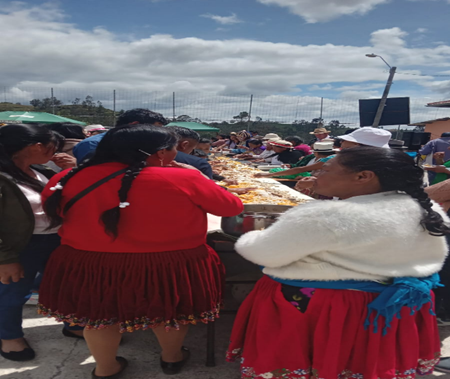 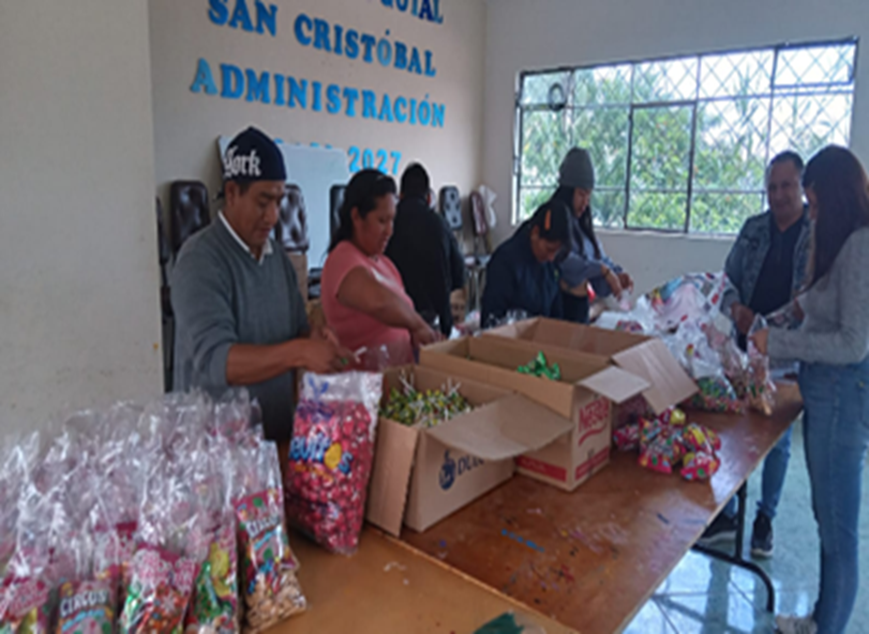 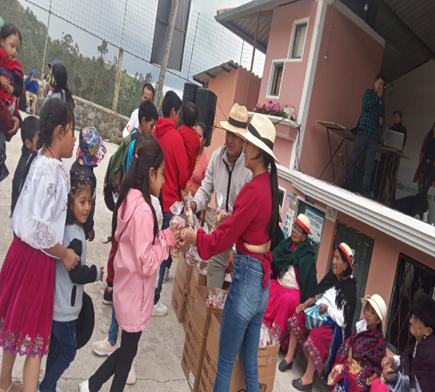 . Se coordina el fin de año   con los Adultos Mayores.
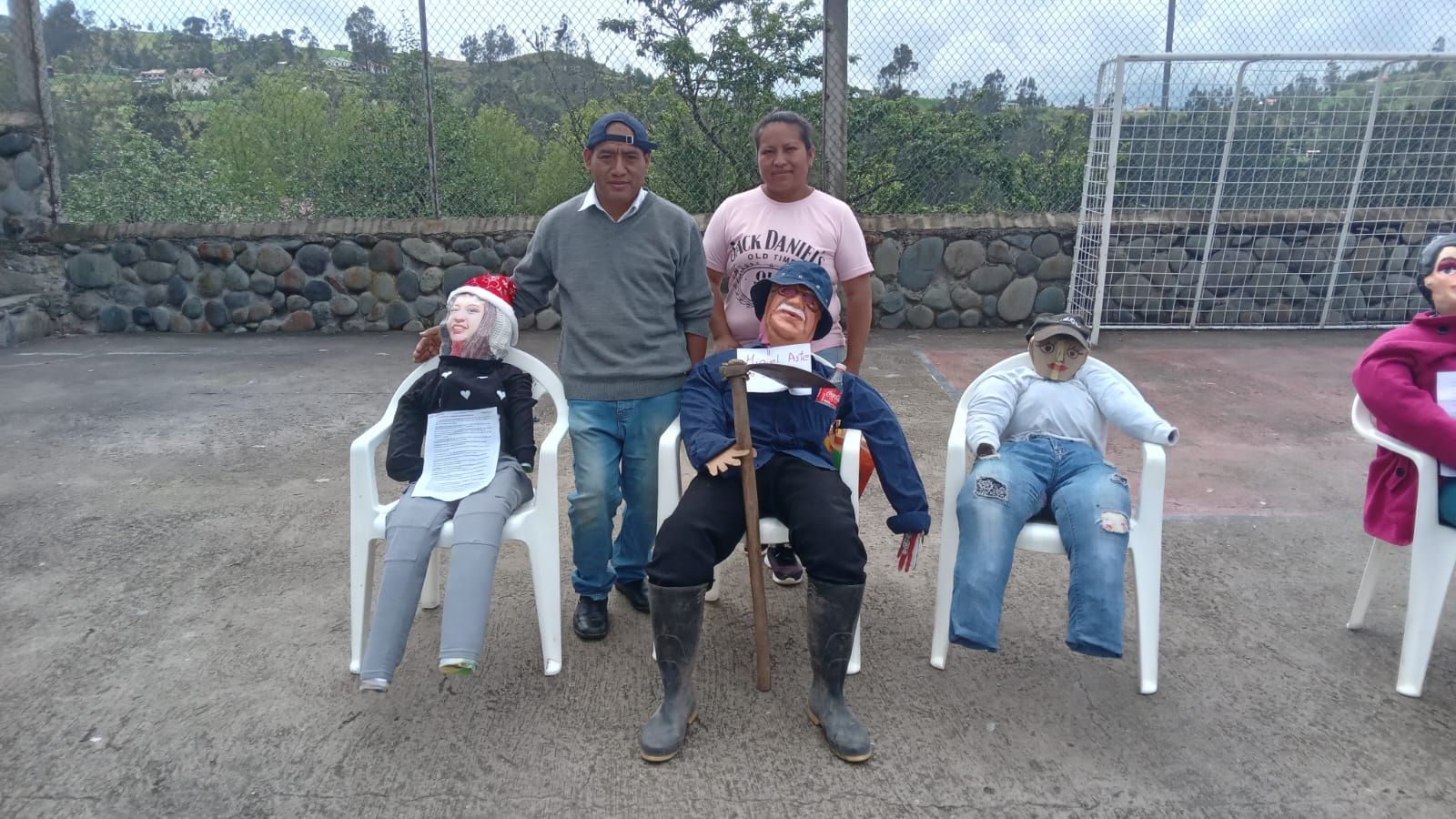 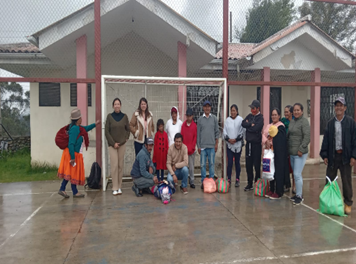 GRACIAS POR SU ATECIÒN